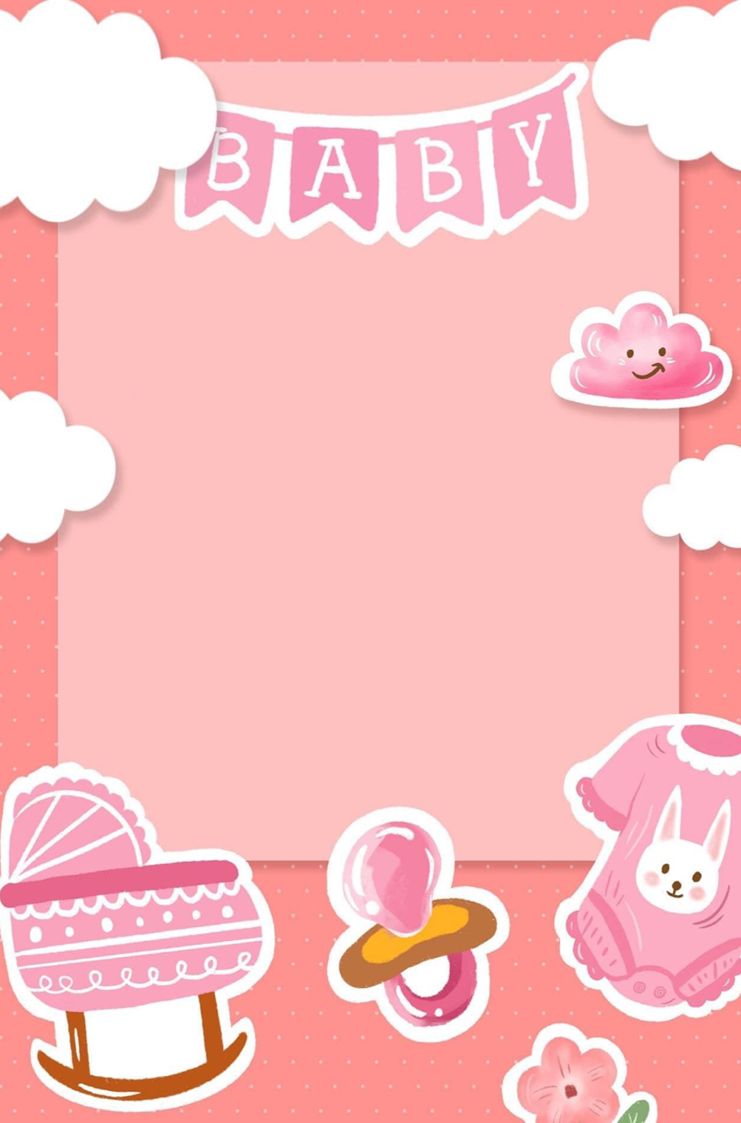 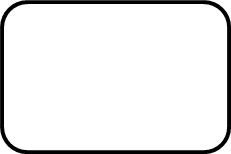 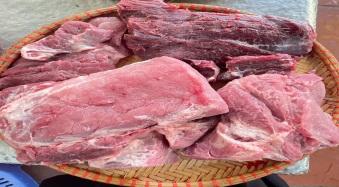 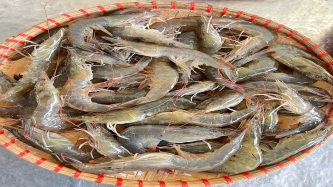 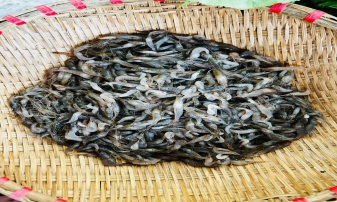 Thực đơn ngày 30- 9 -2024
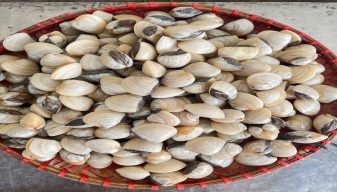 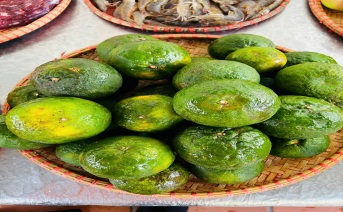 Bữa đệm sáng
- Nước cam
MN Ánh Dương Xanh
Bữa trưa
     - Thịt bò sốt vang
     - Canh tép đồng nấu rau đay
     - Táo
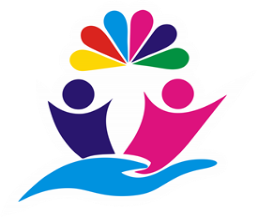 Bữa phụ chiều
- Cháo hải sản tôm ngao
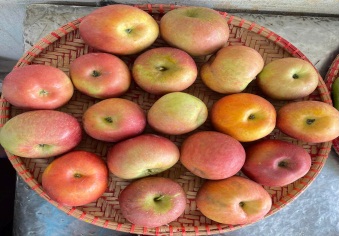 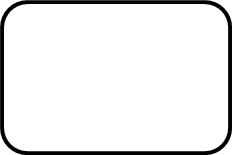 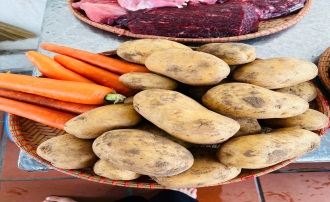 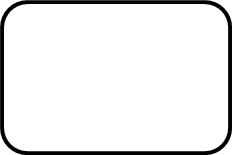 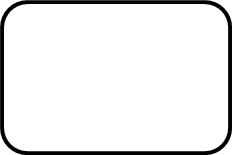 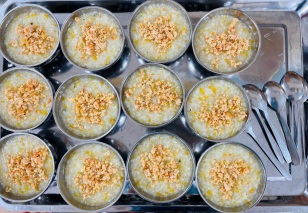 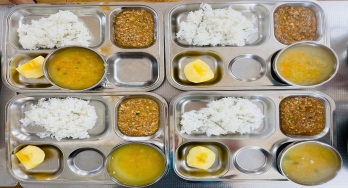